Годовой отчет по реализации рабочей программы в группе «Искорки» за 2021-2022г.
Начало года
Конец года
Участие в семинарах, конференциях
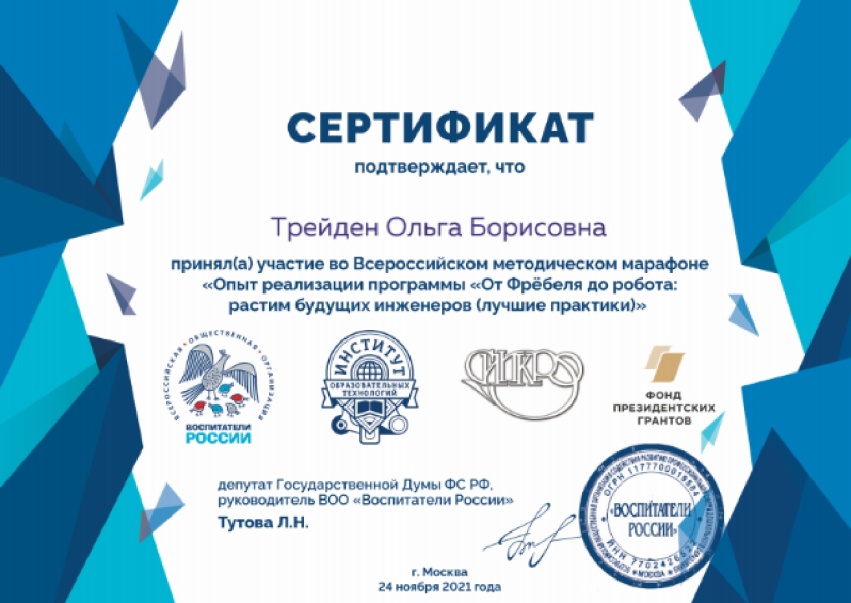 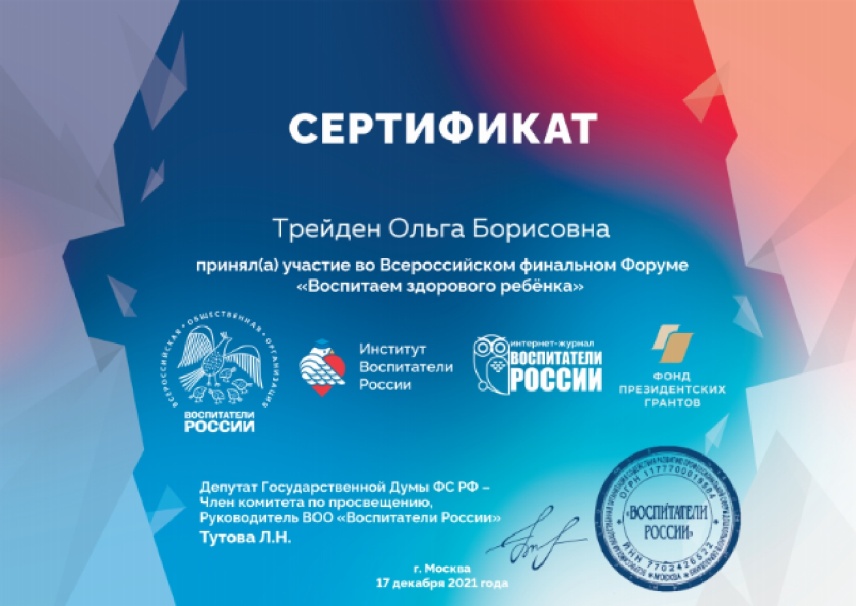 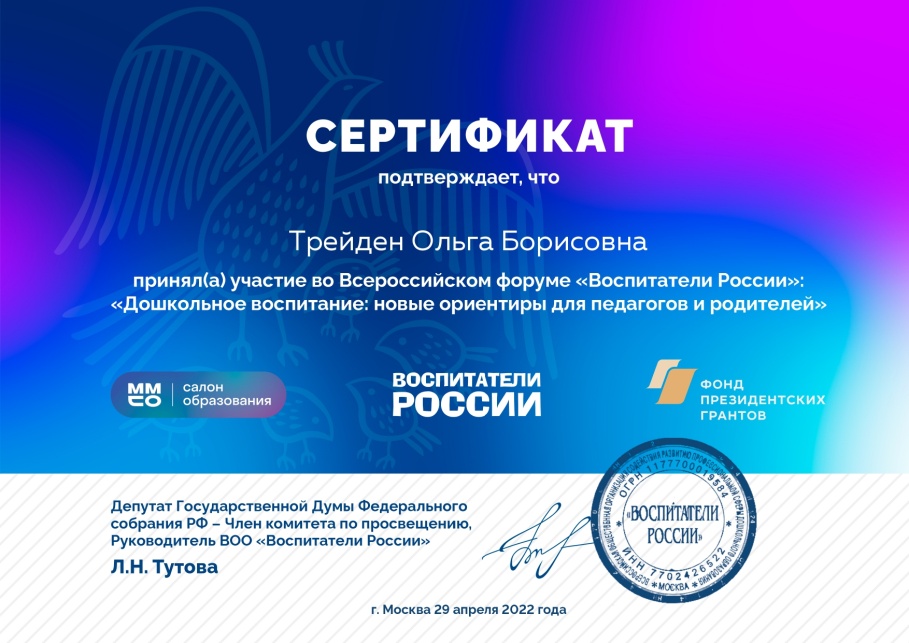 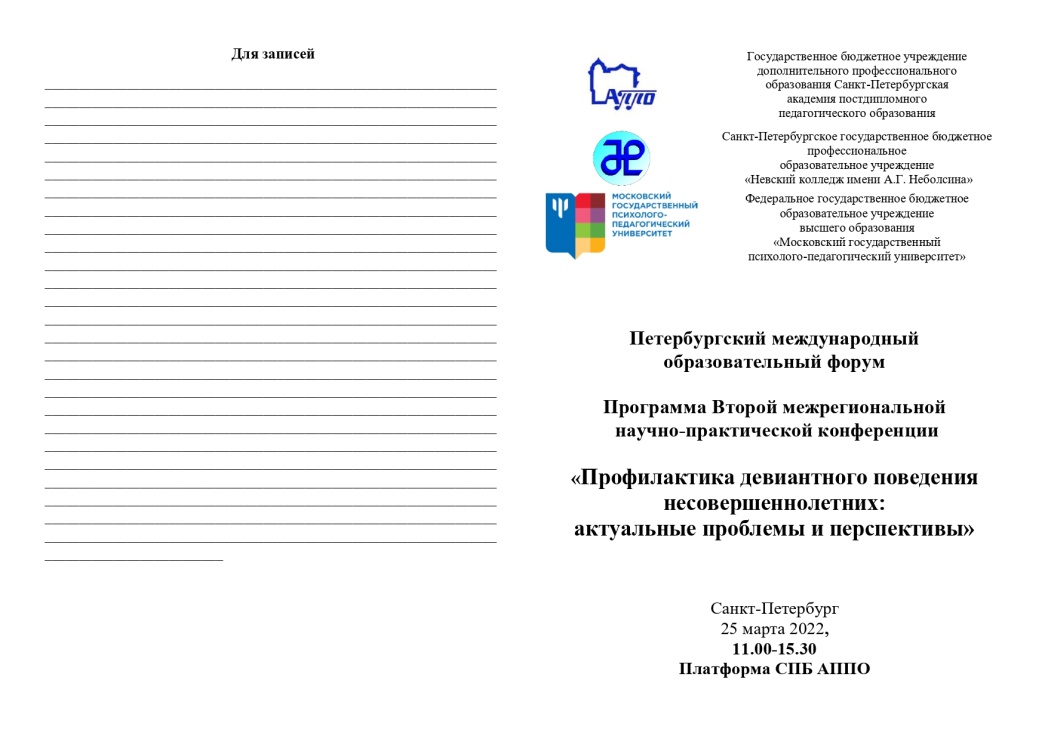 Мастер-классы
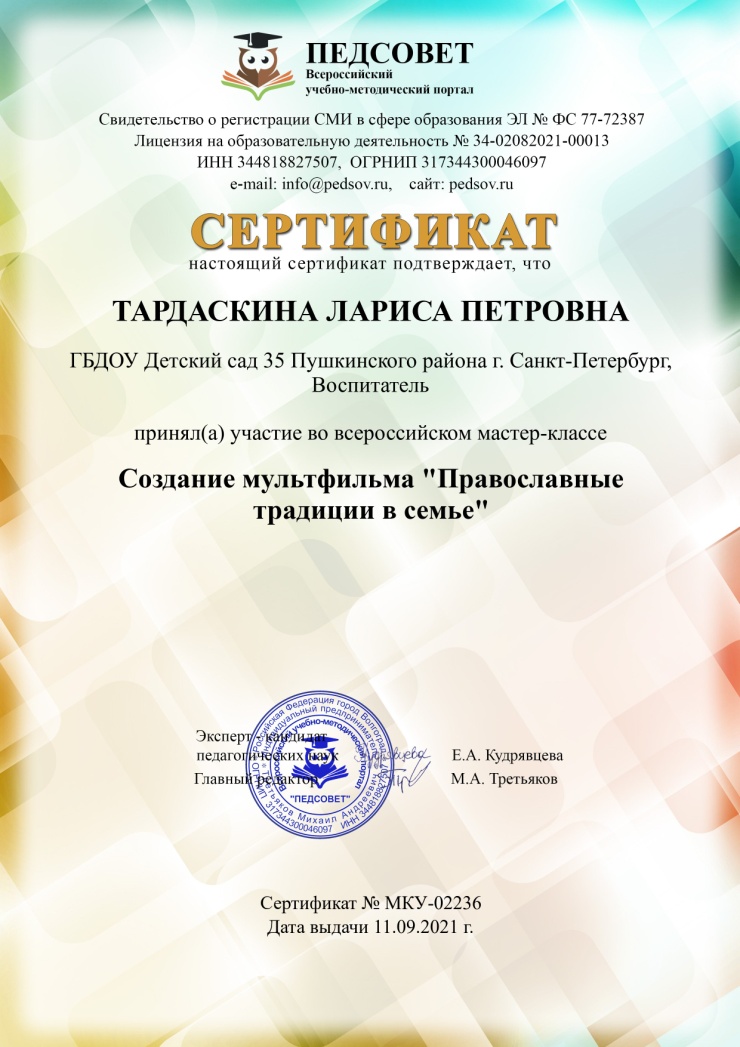 Участие в конкурсах педагогов
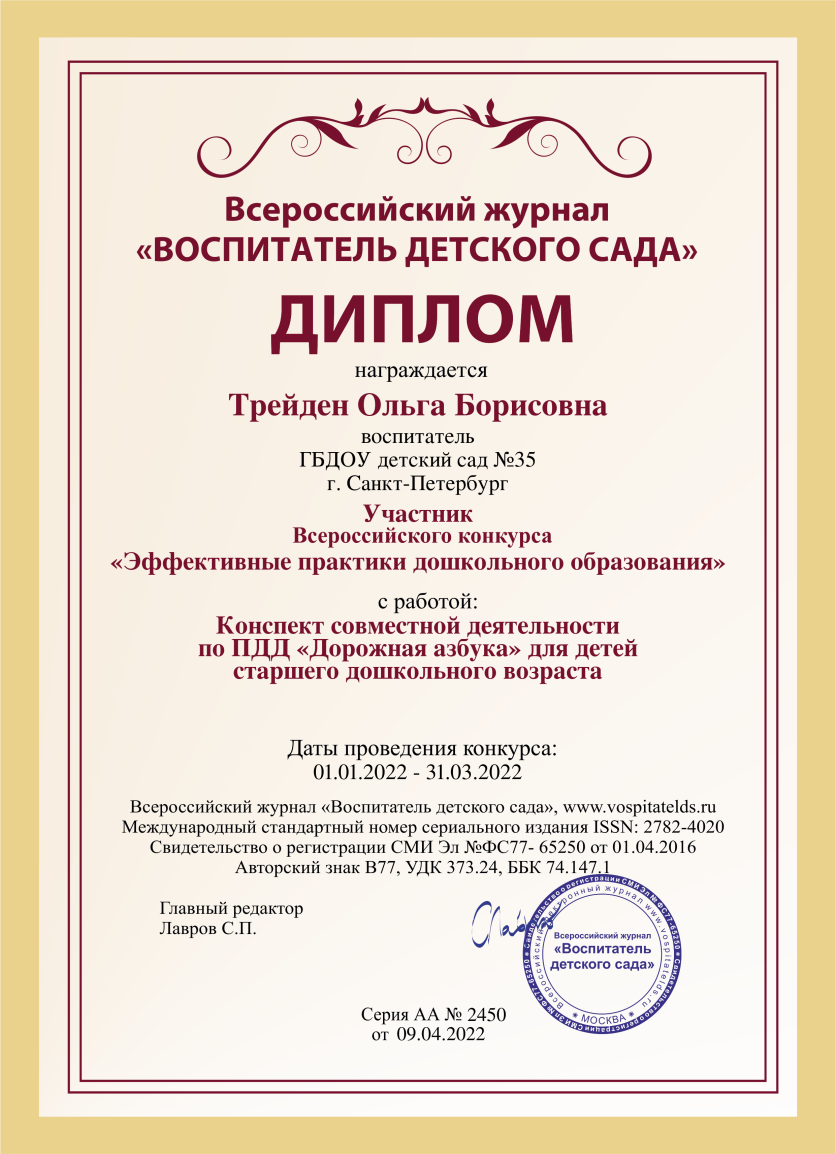 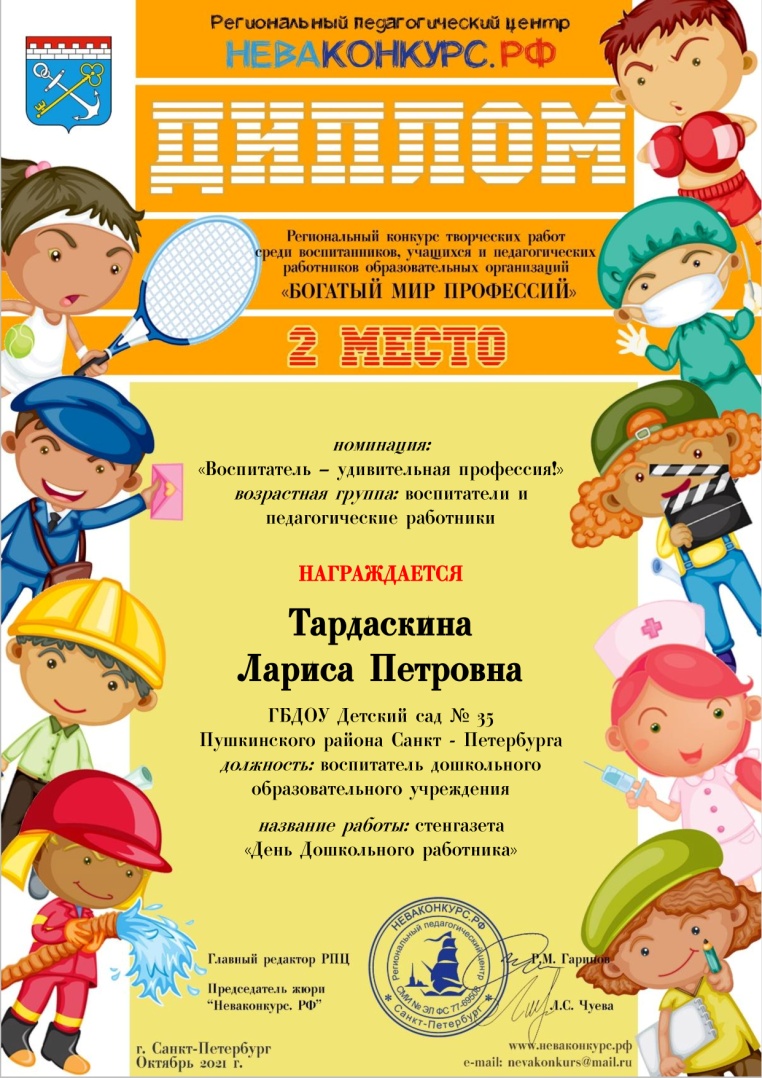 Публикации
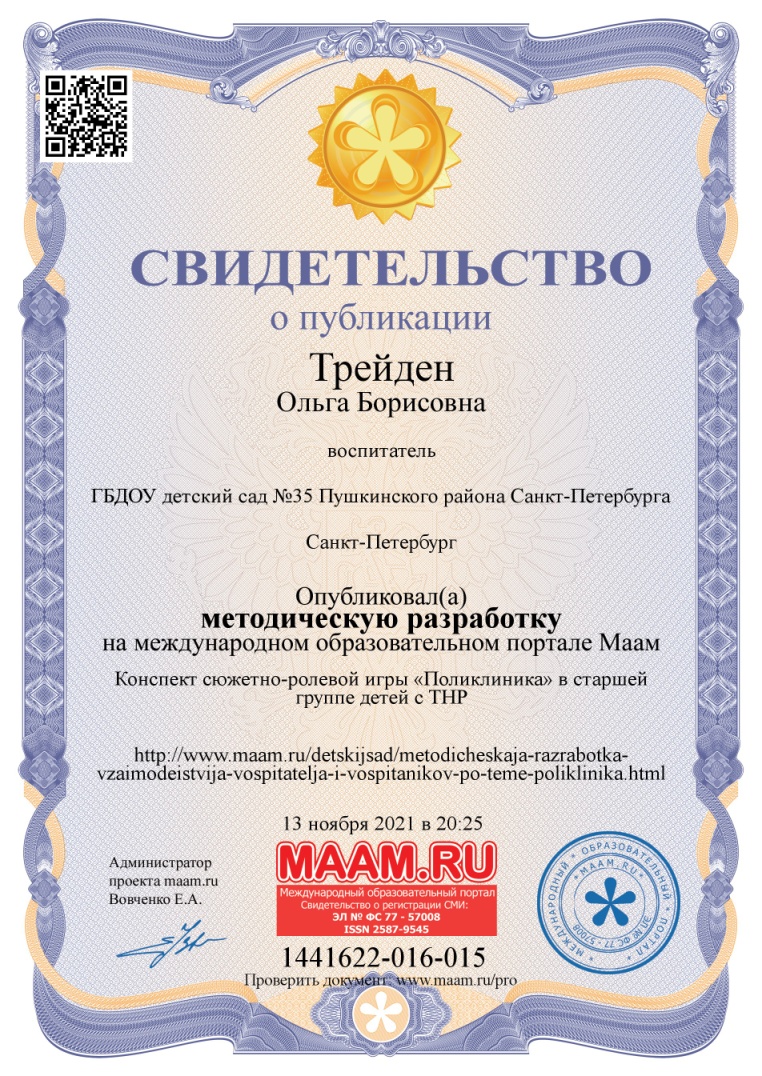 Публикации
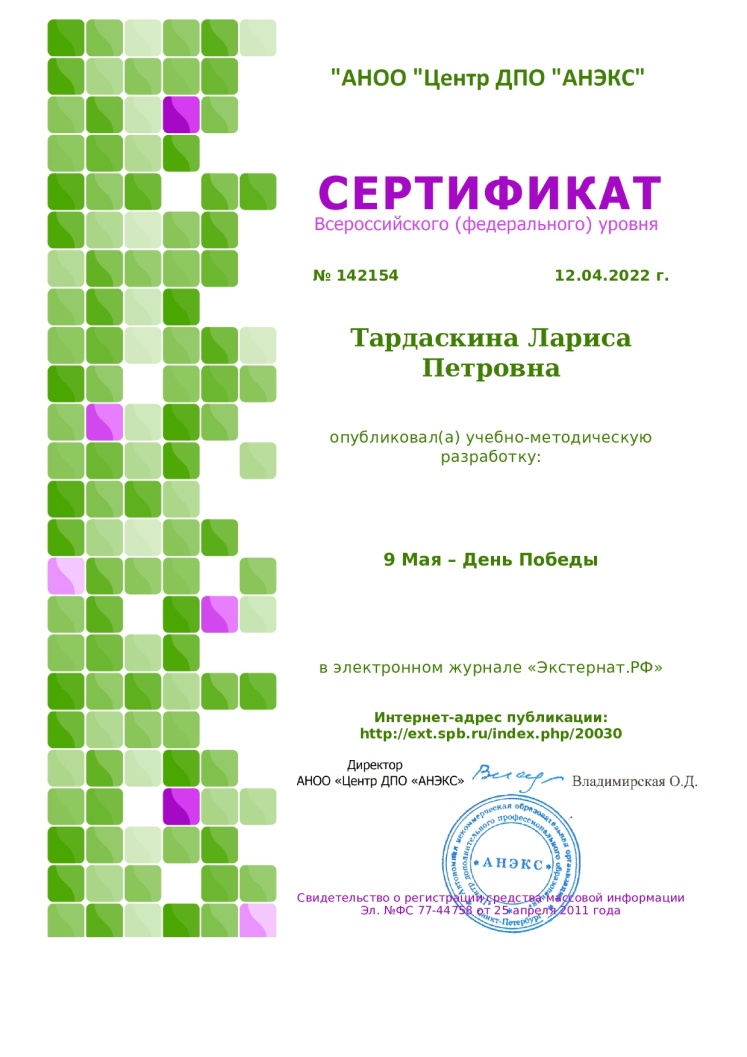 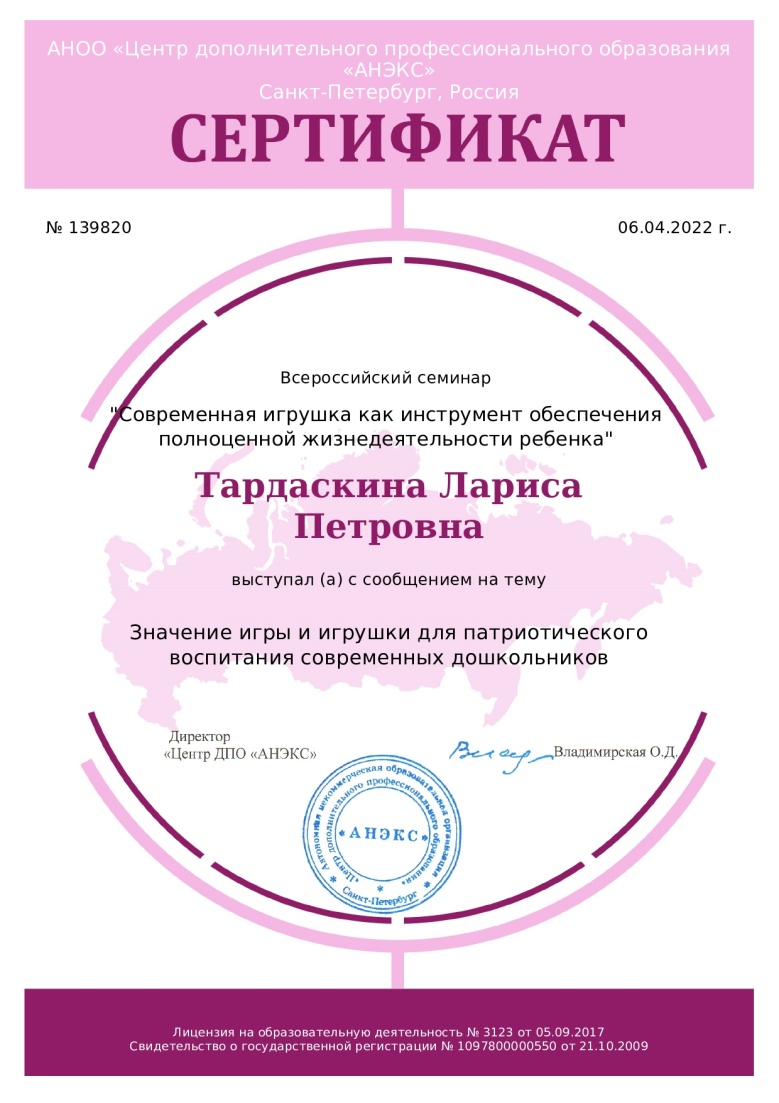 Курсы повышения квалификации
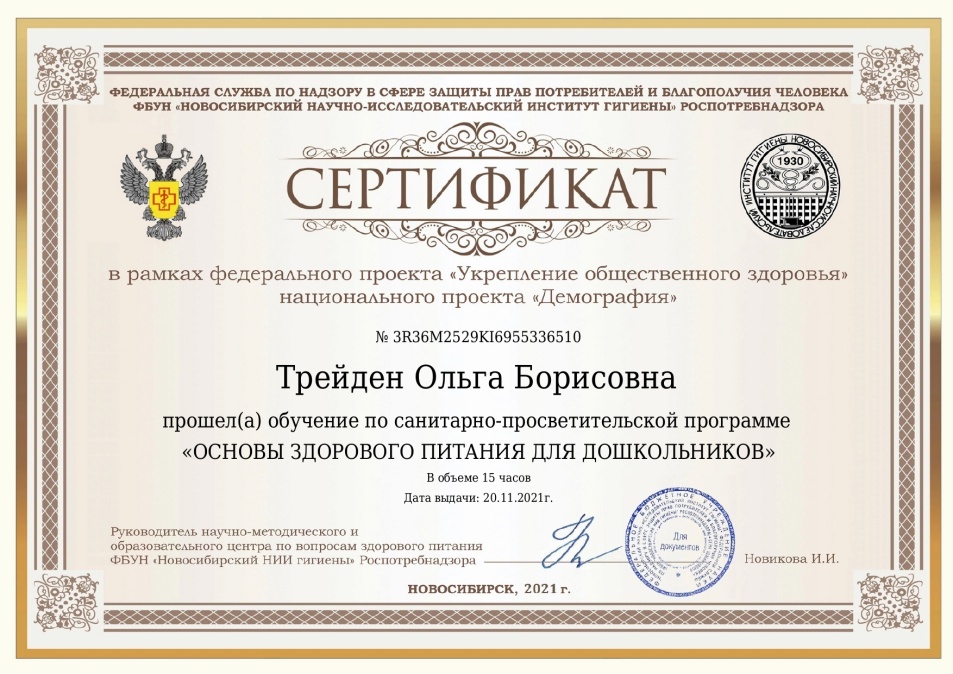 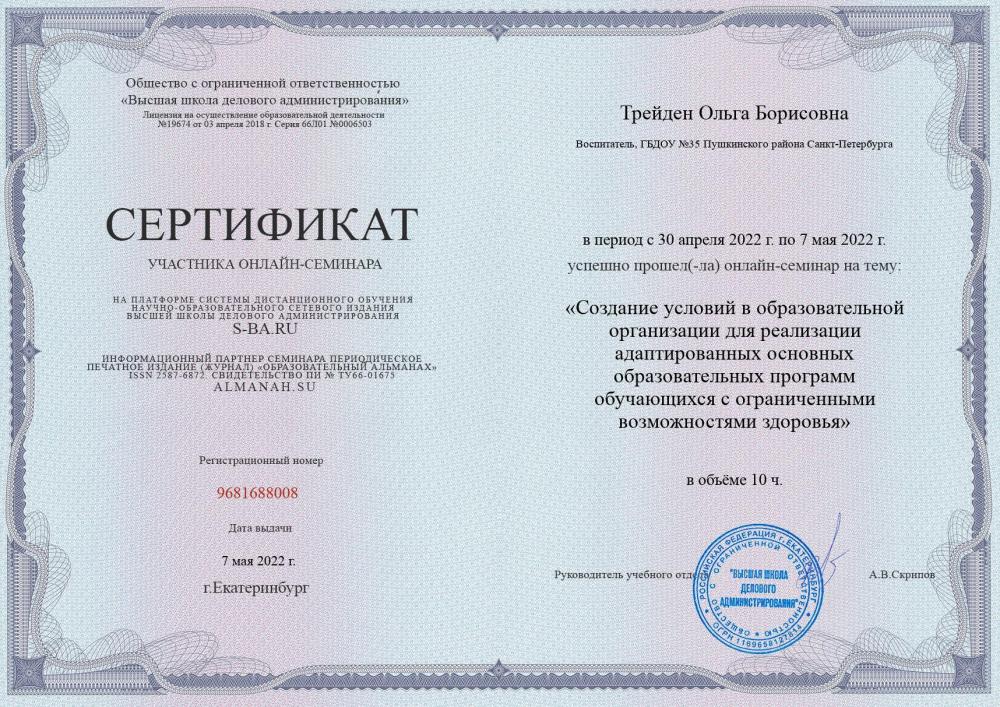 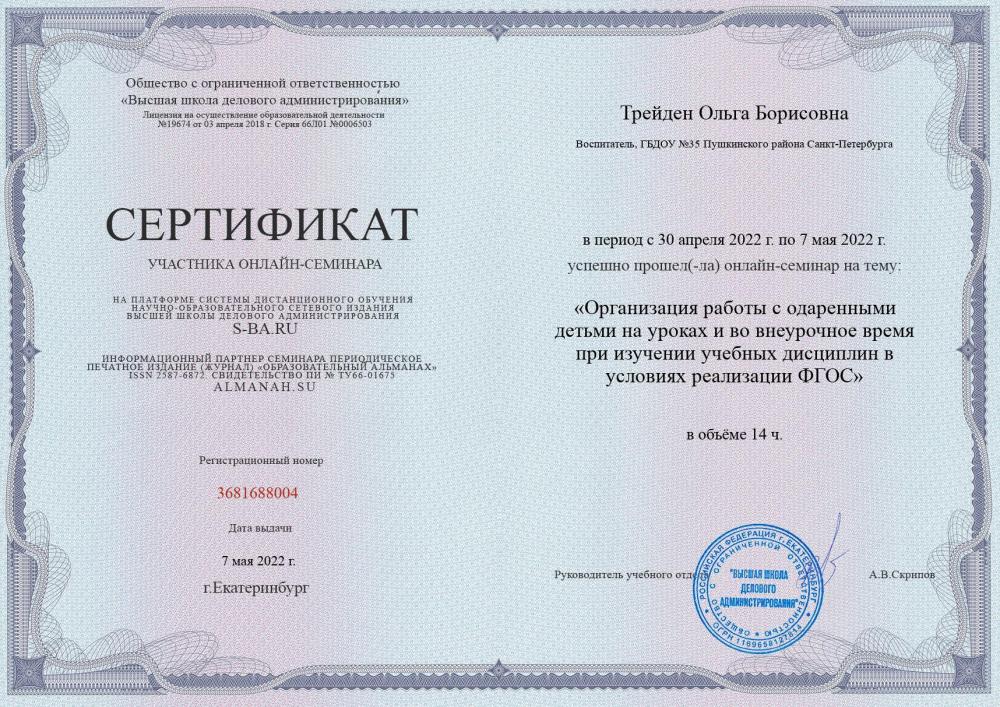 Участие в конкурсах детей
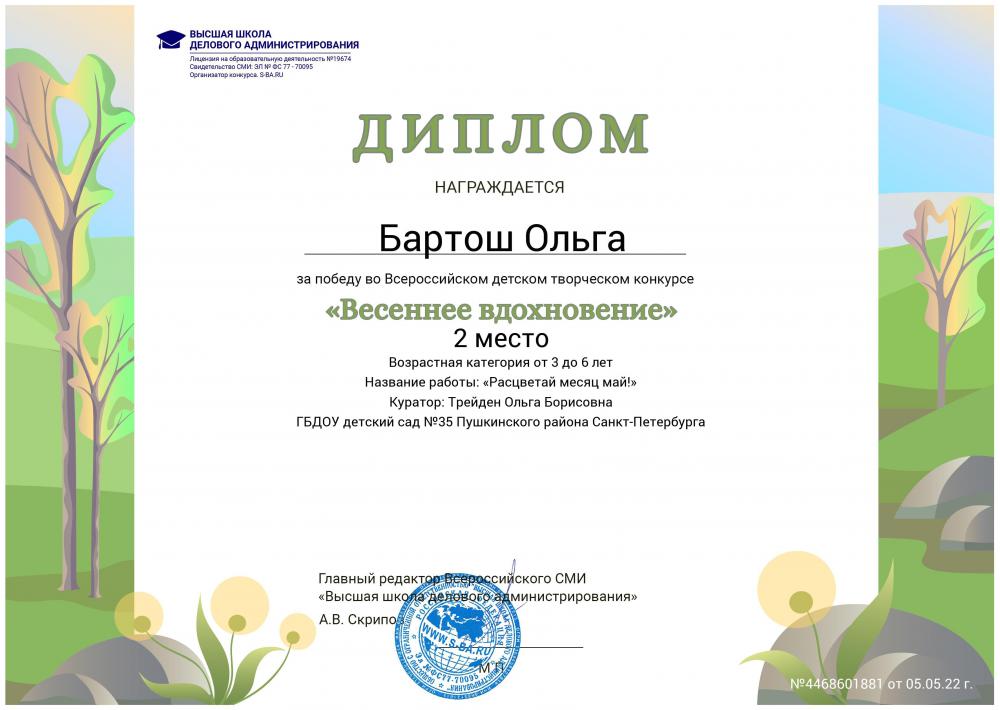 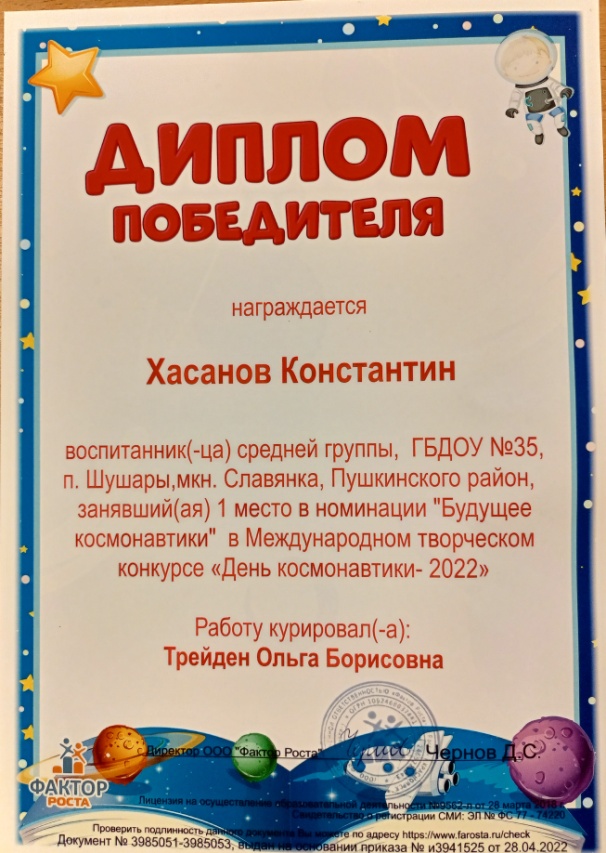 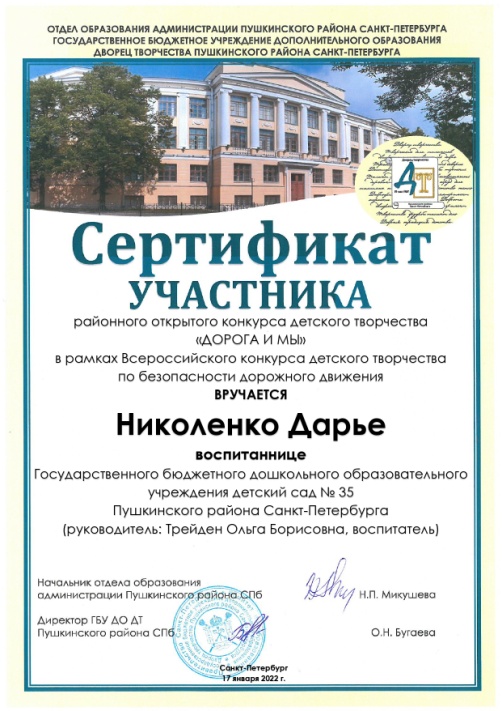 Участие в конкурсах детей
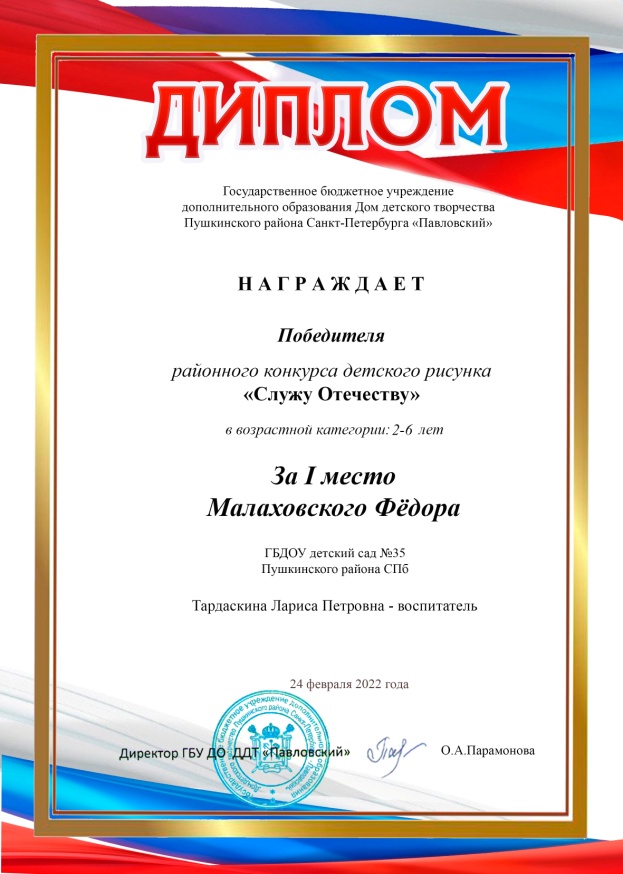 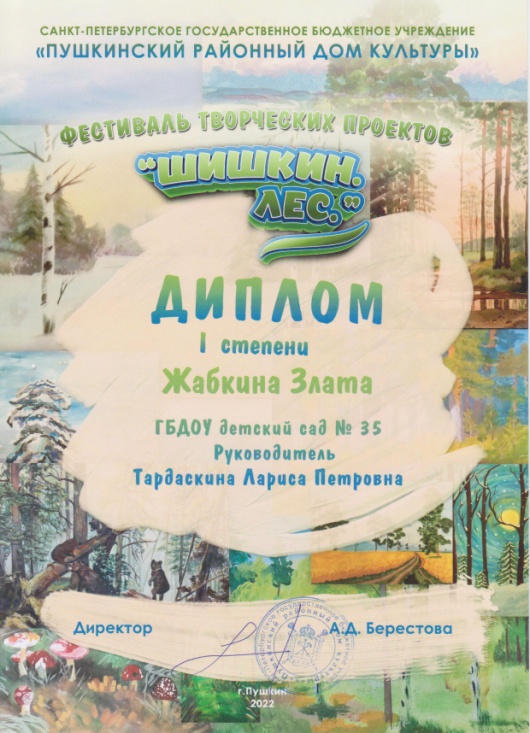 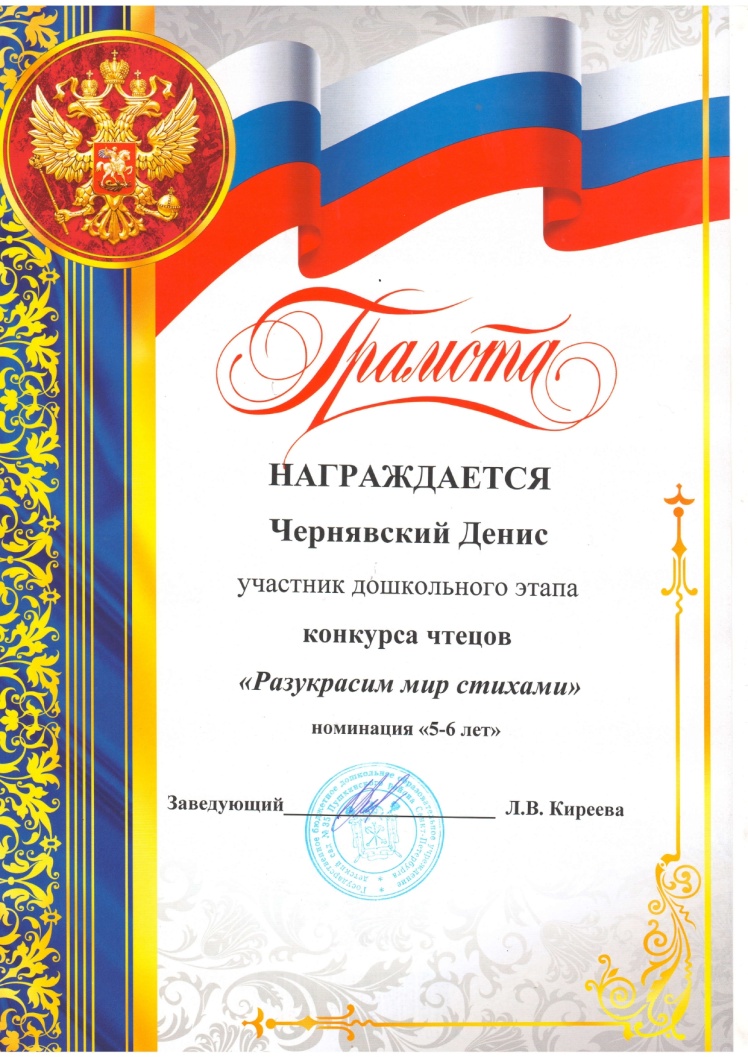 Праздники
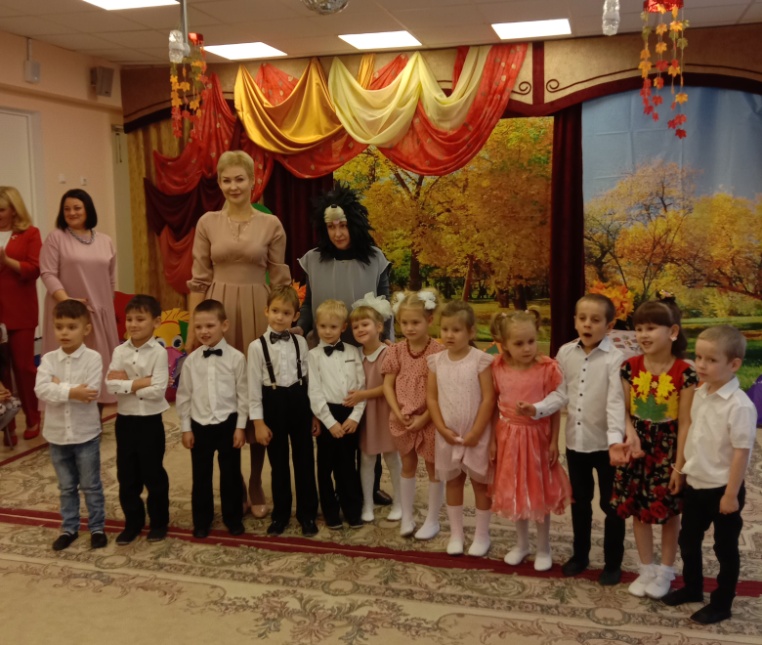 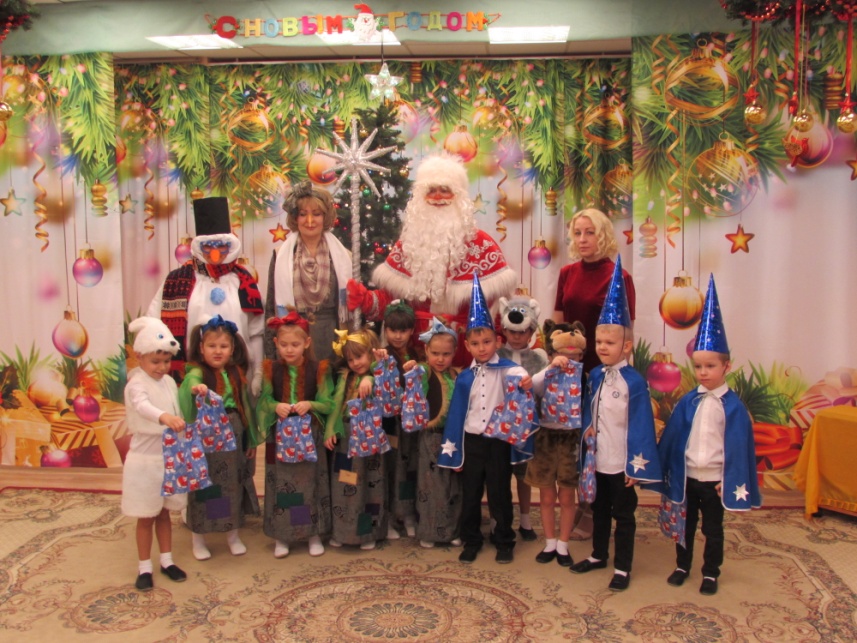 Осенины
Новый год
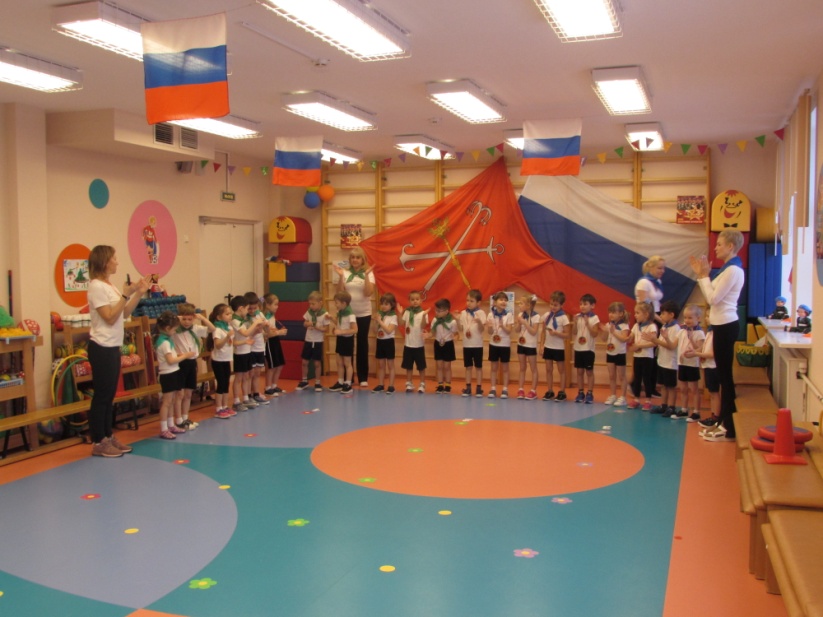 23 февраля
Праздники
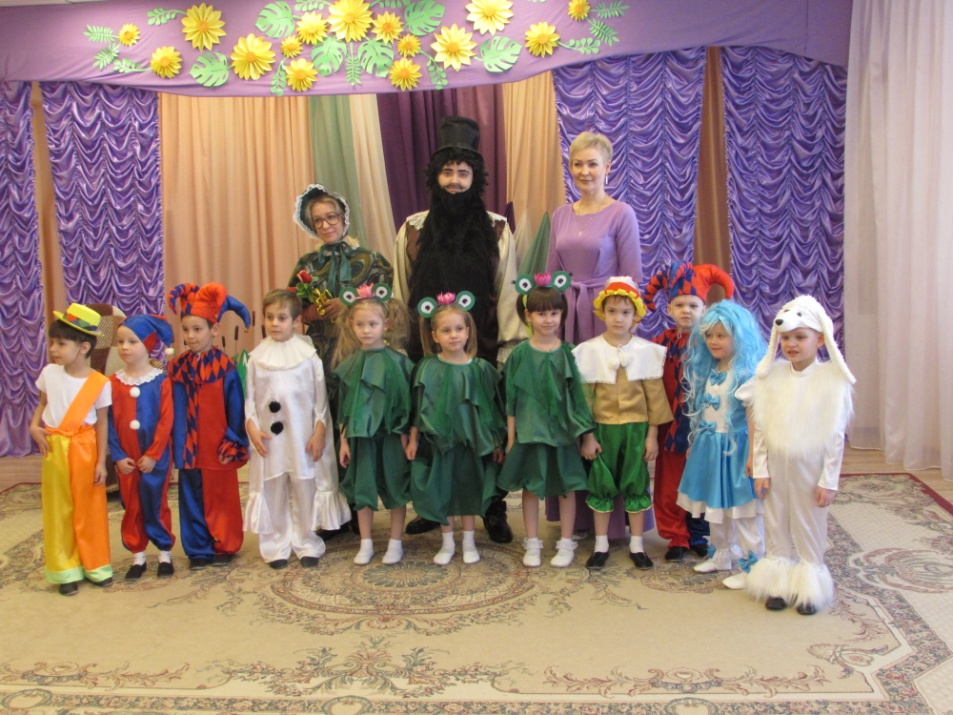 Масленица
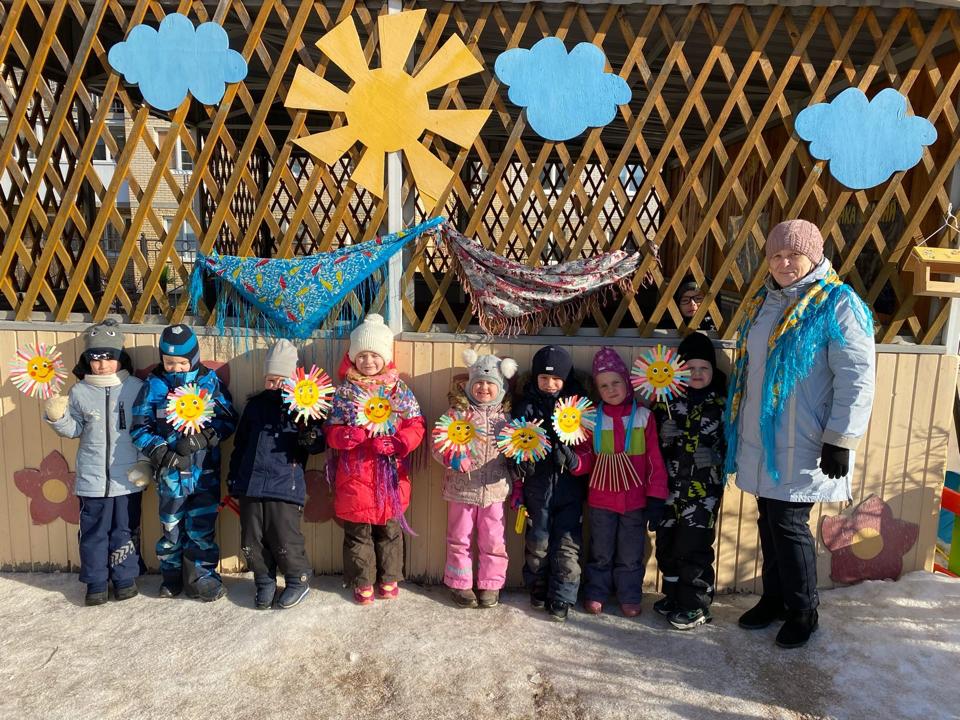 8 марта
Участие в акциях
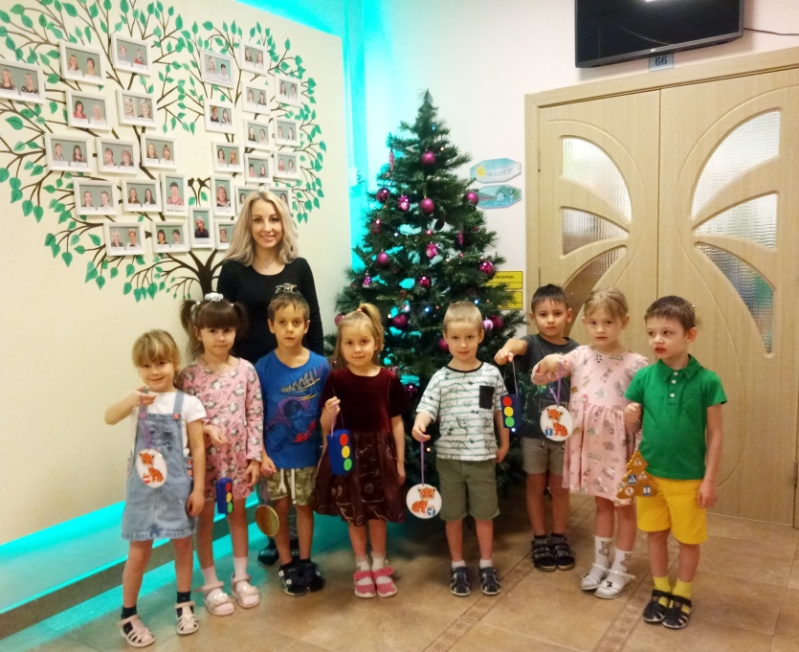 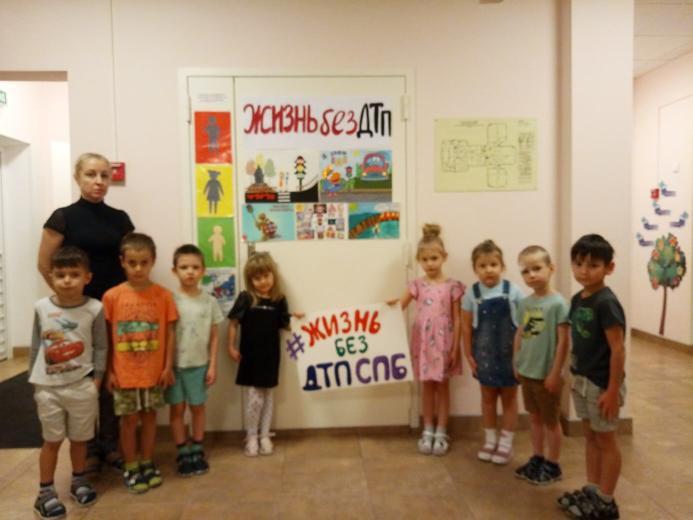 «Безопасная елка»
«Жизнь без ДТП»
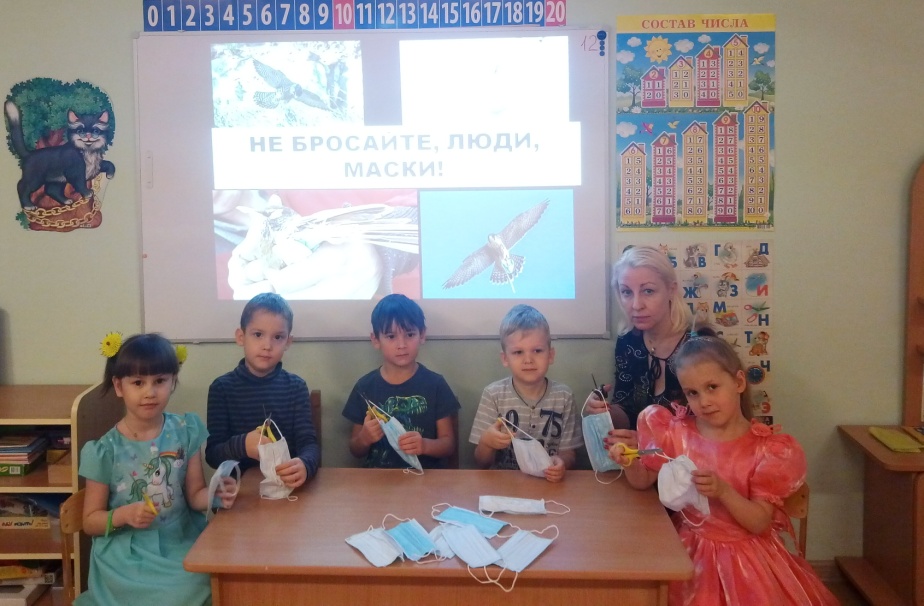 «Не бросайте, люди, маски!»
Участие в акциях
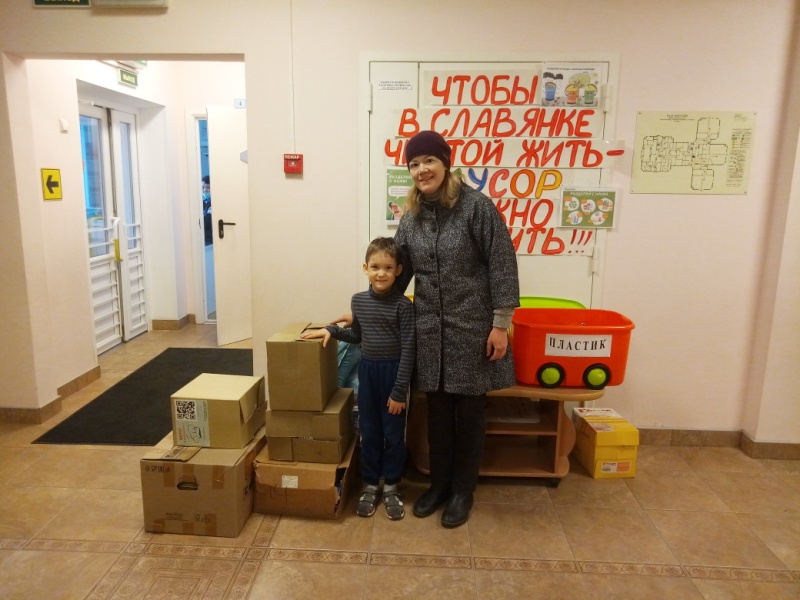 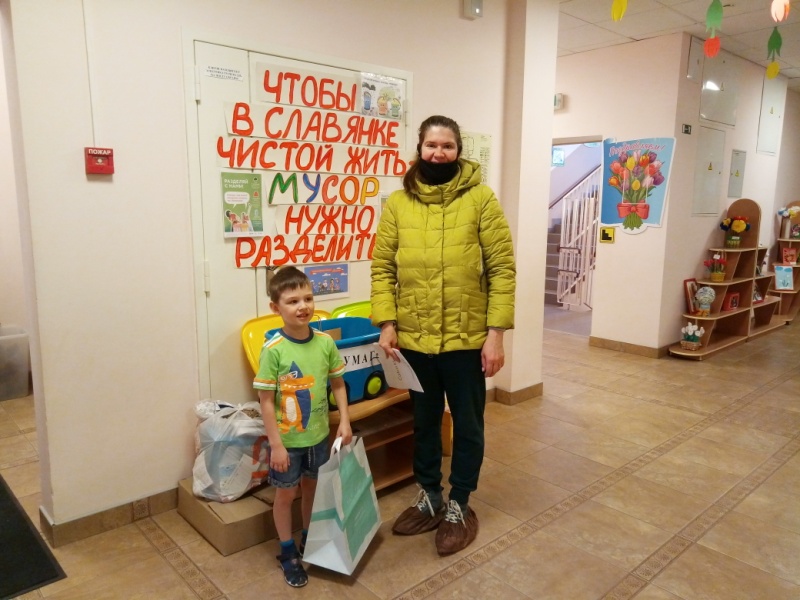 «Чтоб в Славянке чистой жить – надо мусор разделить!»
Участие в акциях
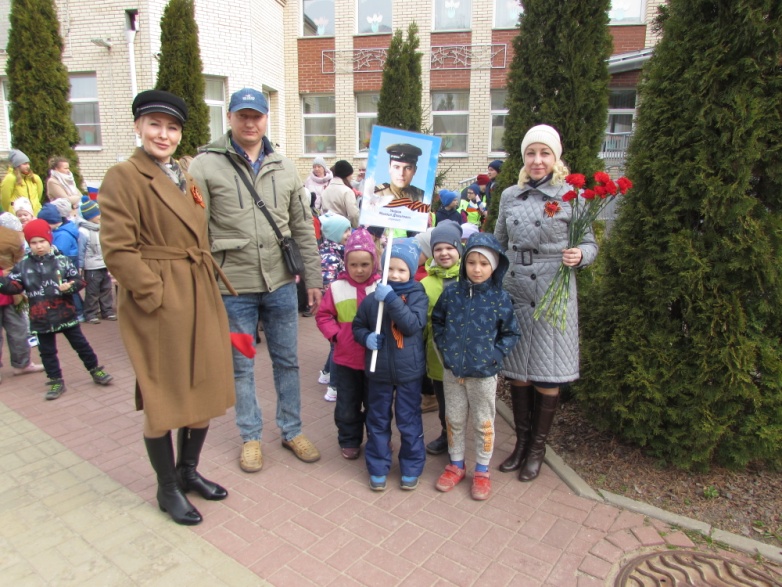 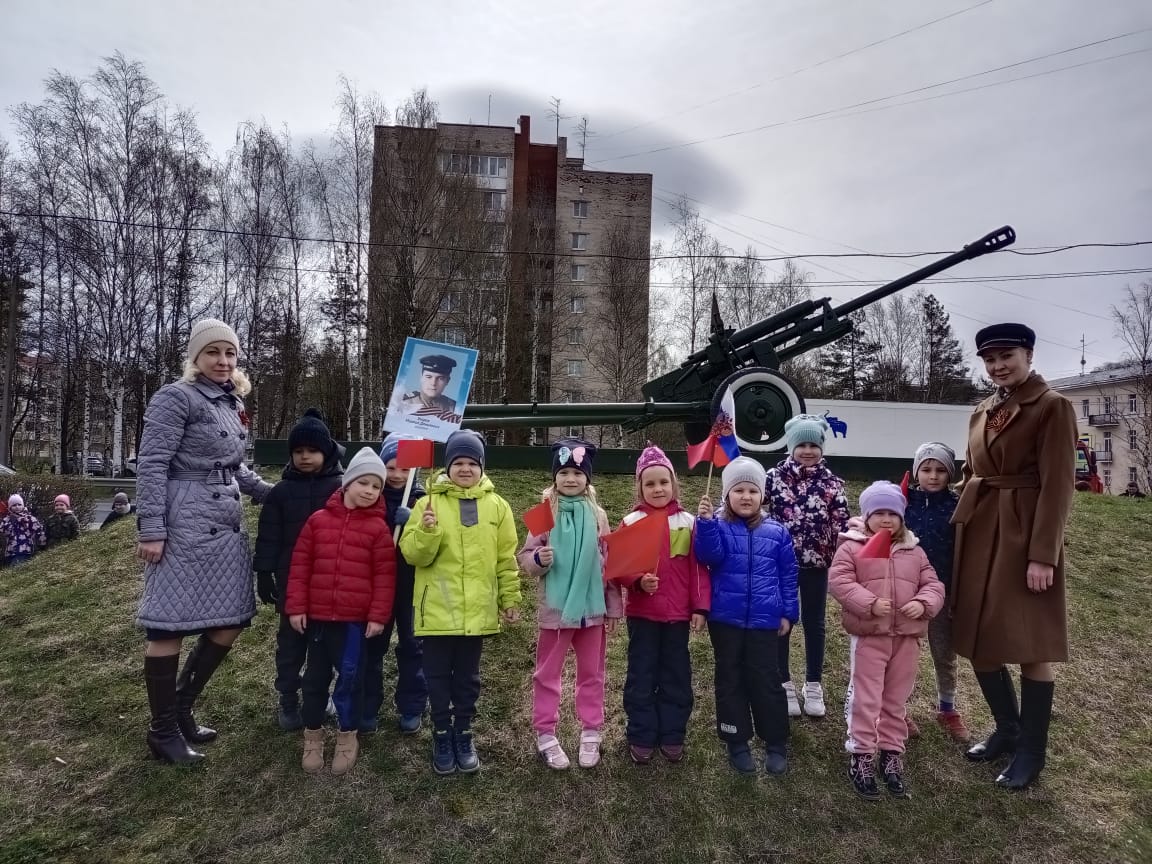 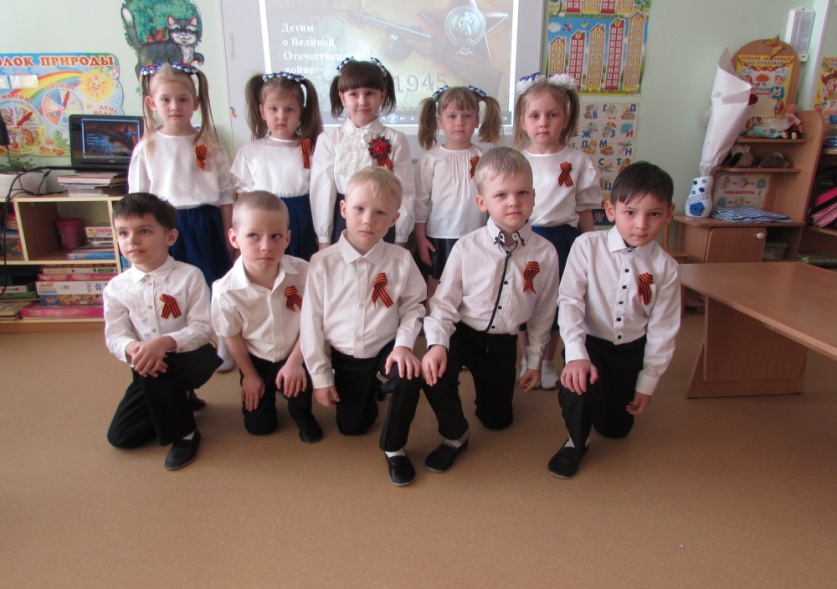 «Бессмертный полк!»
Спасибо за внимание!